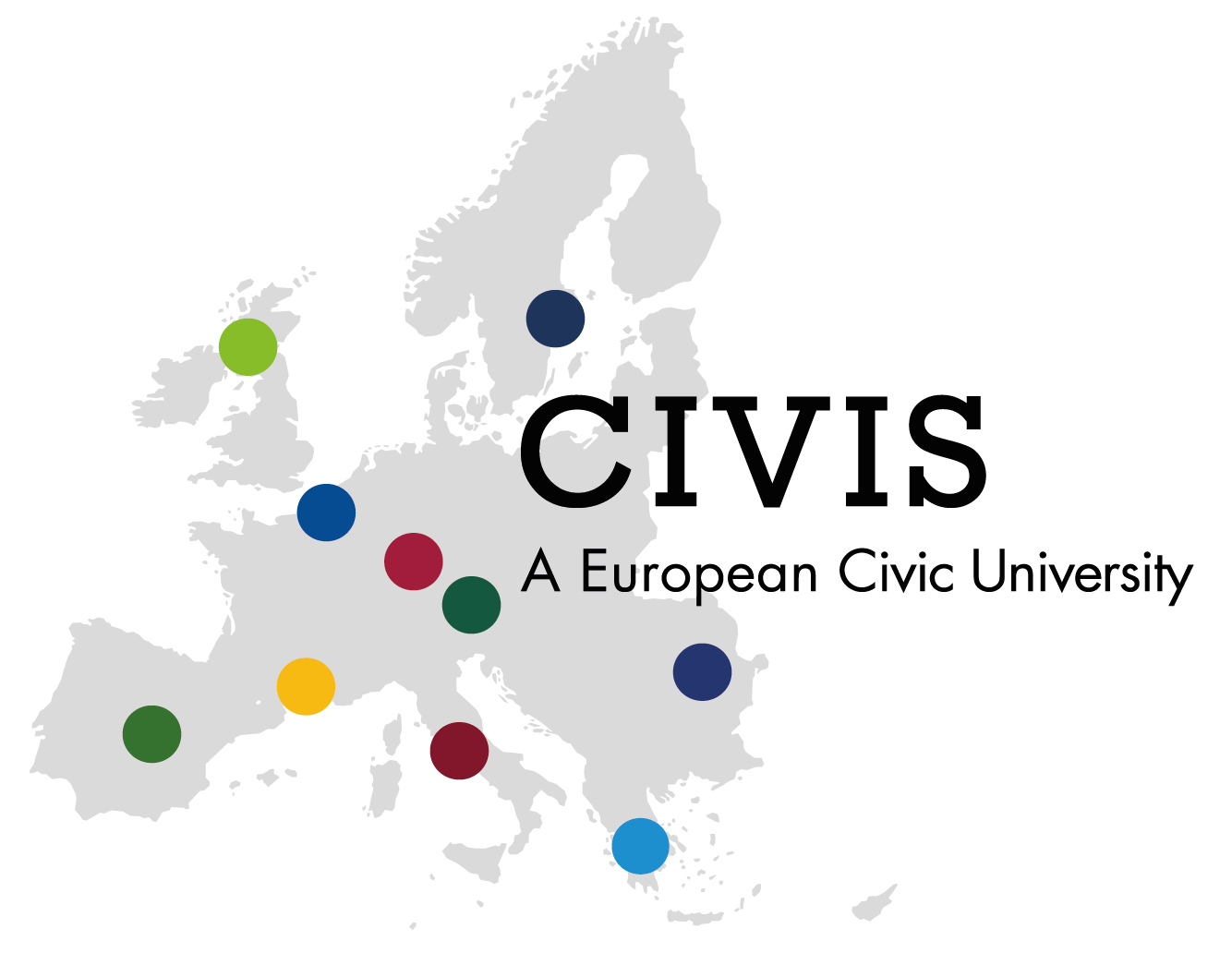 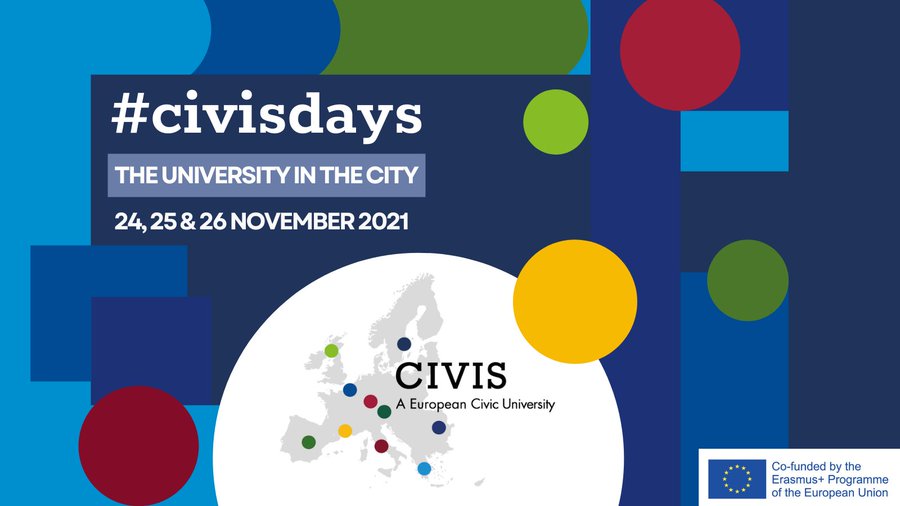 TOGETHER, we win !
Campus mobility – Laboratories – Welfare and inclusion

Ioana-Maria Crasan, Universitatea din București
Ghada Hossam, La Universidad Autónoma de Madrid  
Auri Kostama-Goerger, Aix-Marseille Université 
Julian-Patrick Lotz, Eberhard Karls Universität Tübingen
Sara Massa, Sapienza Università di Roma
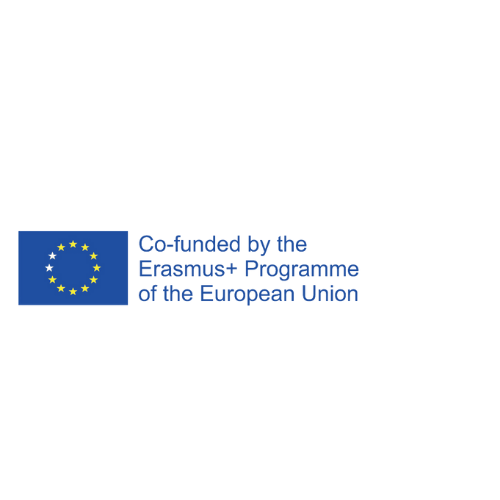 How to ensure EQUAL OPPORTUNITIES for 
               all university members? 


 « UNIVERSITY »

UNI… means unifies
VERSITY… means collection of differences in one place

 A unity of differences and diversities but also of different abilities.



Photo © Shutterstock
Focus on Disability > Physical disabilities


Campus mobility 

Laboratories 

Welfare and inclusion

                                               Photo © Shutterstock
Practical solution for Campus Mobility, Inclusion and Laboratories:CAMPUS MAP MOBILE APPLICATION: “ To-get-there” 

Improving mobility, and promoting inclusion by tracing the most suitable and effective itineraries

Features : 
Maps of: City + Campus + inside buildings
audio guide for blind people + screen reading implementation
barrier-free pathways for people in wheelchair or old people
adapted facilities ; laboratories have mobile lab lift
available in different languages 

Benefits :
Get to specific target
Special facilities mapped
empowerment gained for all users
high replicability for other universities

Accessibility should be the standard and not the exception.

								              Photo © A. Kostama-Goerger
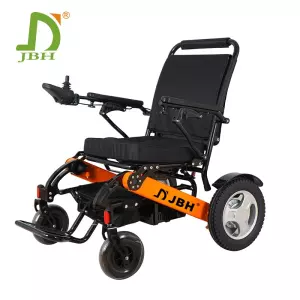 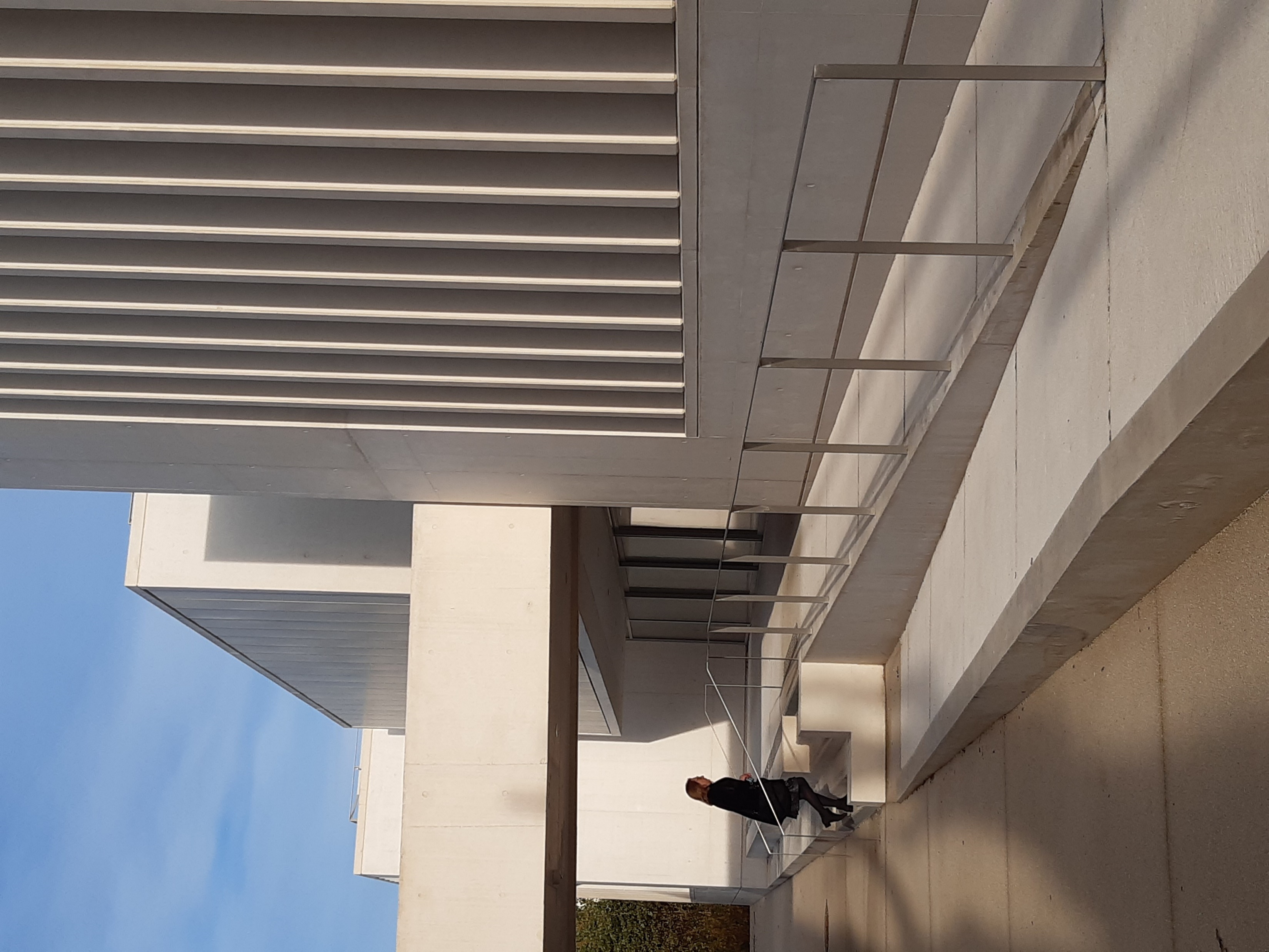 alibaba.com
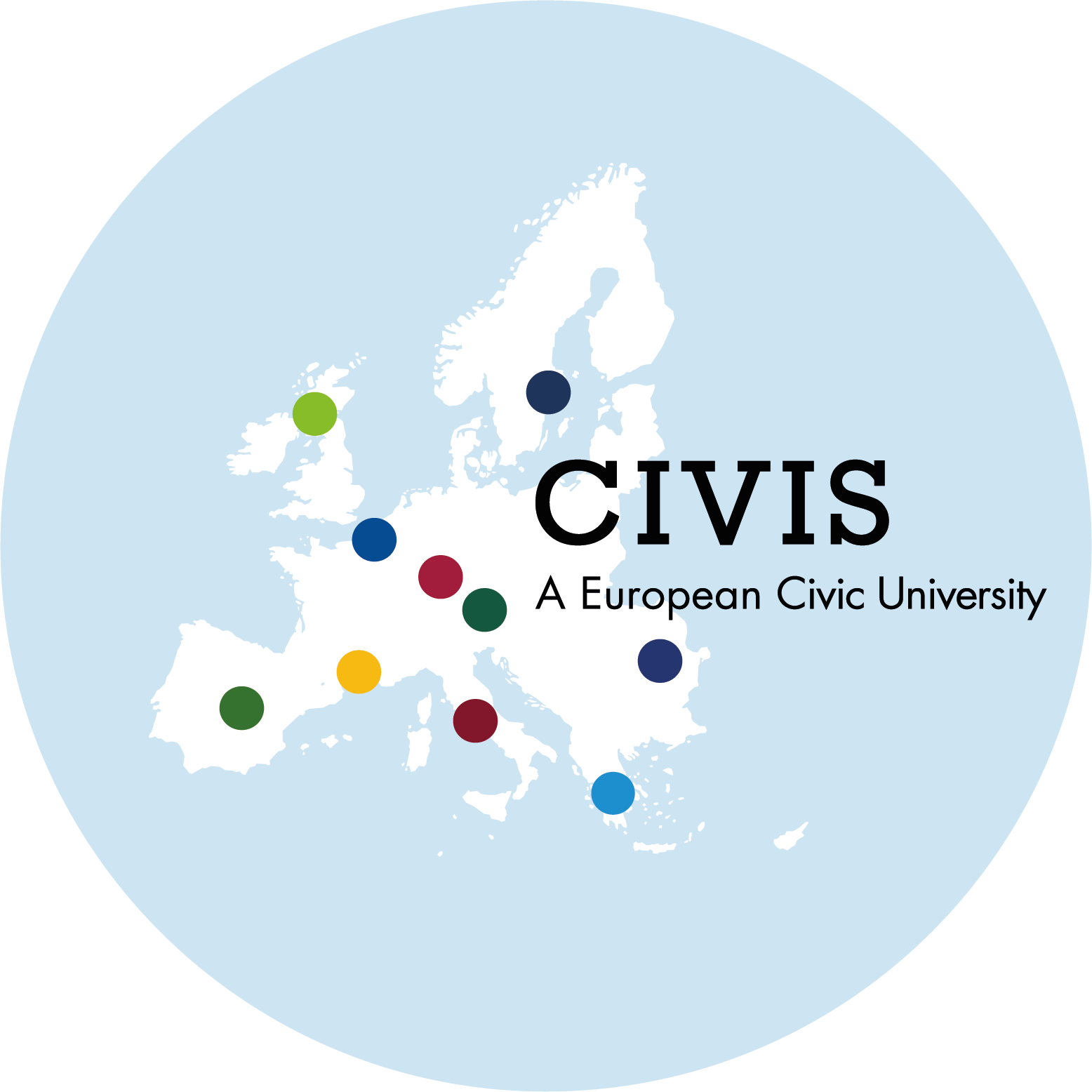 HOW TO SCALE UP?

Implicate students, staff, experts in Think tanks
Map existing practices in each university 
Modelize the best practices within CIVIS network
Establish a common chart for European Civic University
Create a service-learning model to perpetuate action
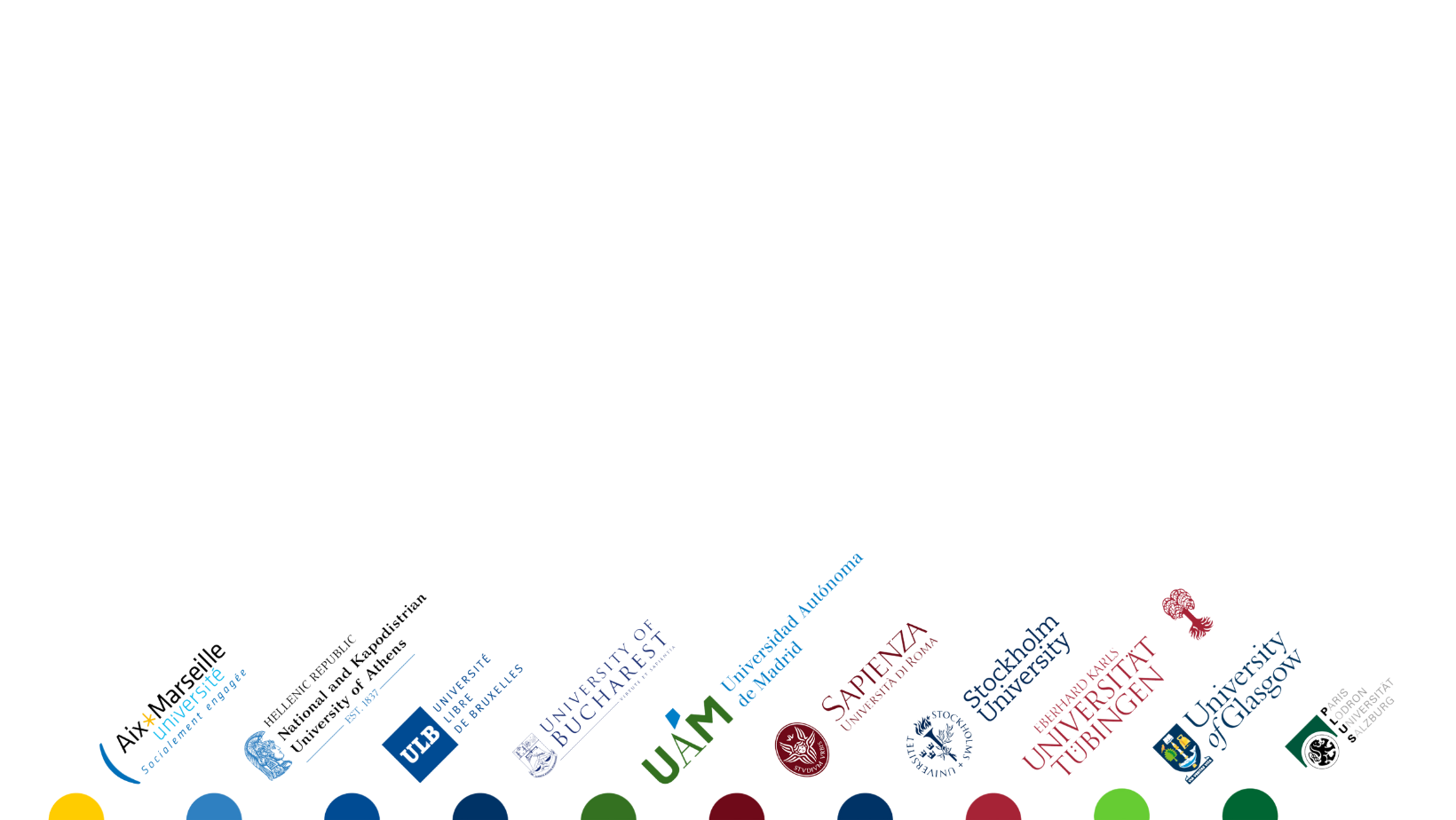 TOGETHER, 

unifying our abilities,

WE win !